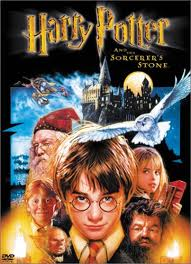 Harry Potter and the Sorcerer’s Stone
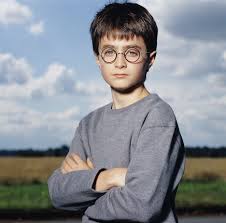 Harry Potter is a regular boy, but strange things seem to happen to him.
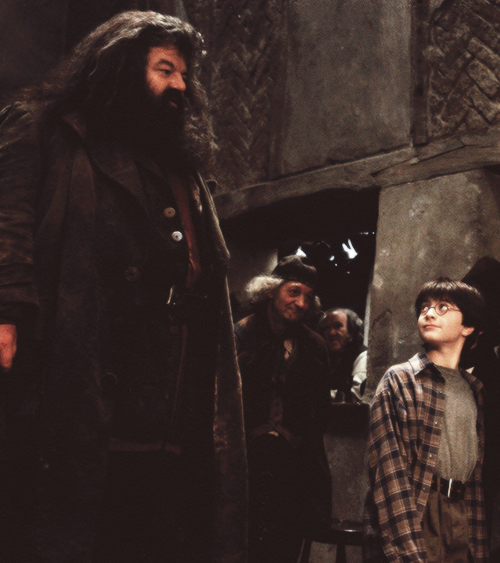 On Harry’s birthday a large man named Hagrid, comes to take him away.
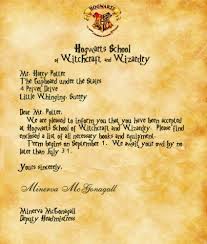 Hagrid tells Harry that he is a wizard and should attend wizard school.
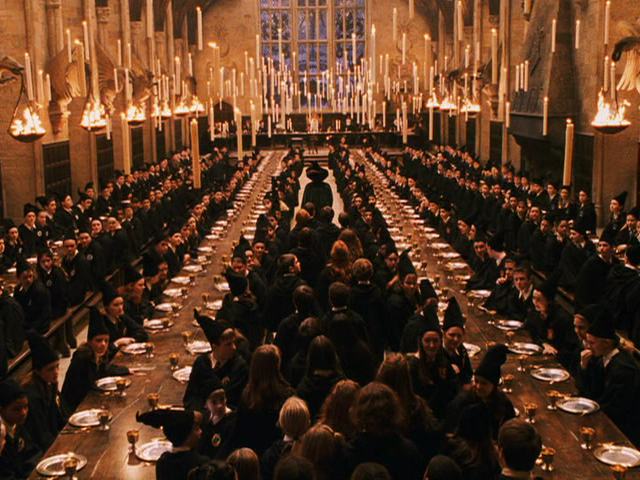 There are four teams at the Hogwarts School of Witch Craft and Wizardry.
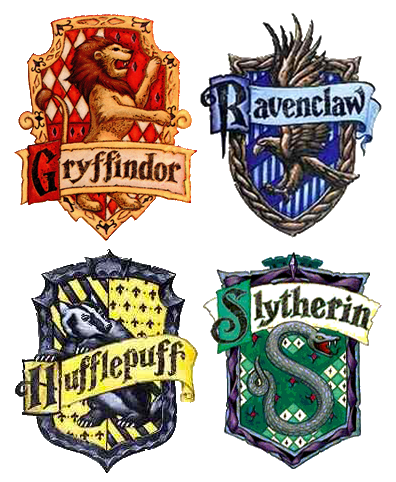 These teams are called houses. They are Gryffindor, Hufflepuff, Ravenclaw, and Slytherin.
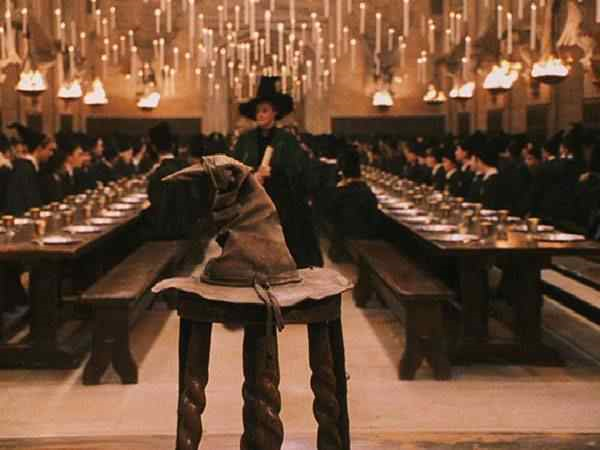 A magic talking hat sorts students onto each team.
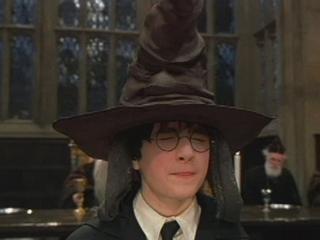 Harry gets sorted into Gryffindor by the magic talking hat.
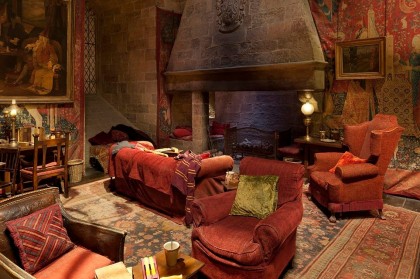 Gryffindor has very smart and nice wizards.
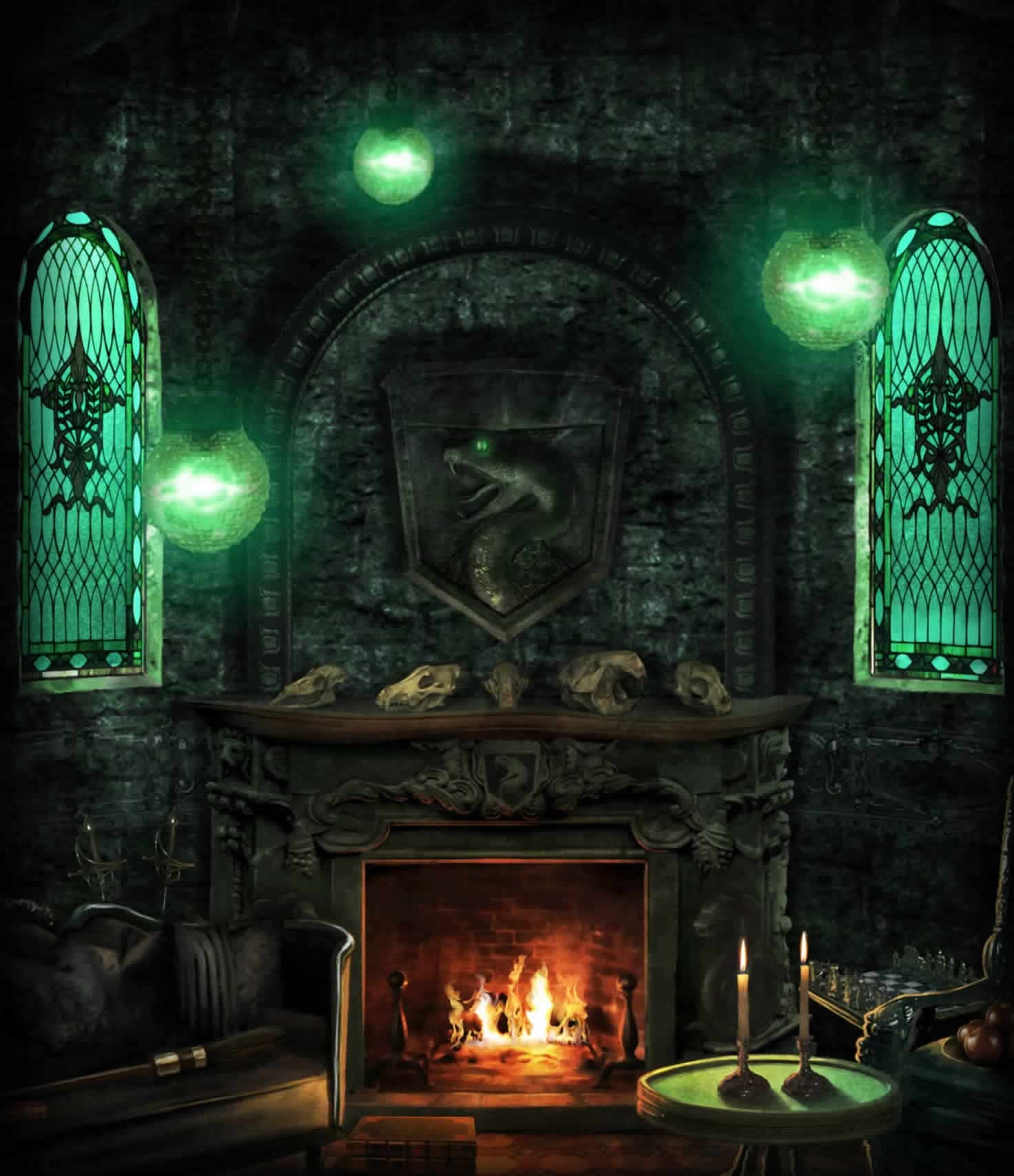 Slytherin has very smart but mean wizards.
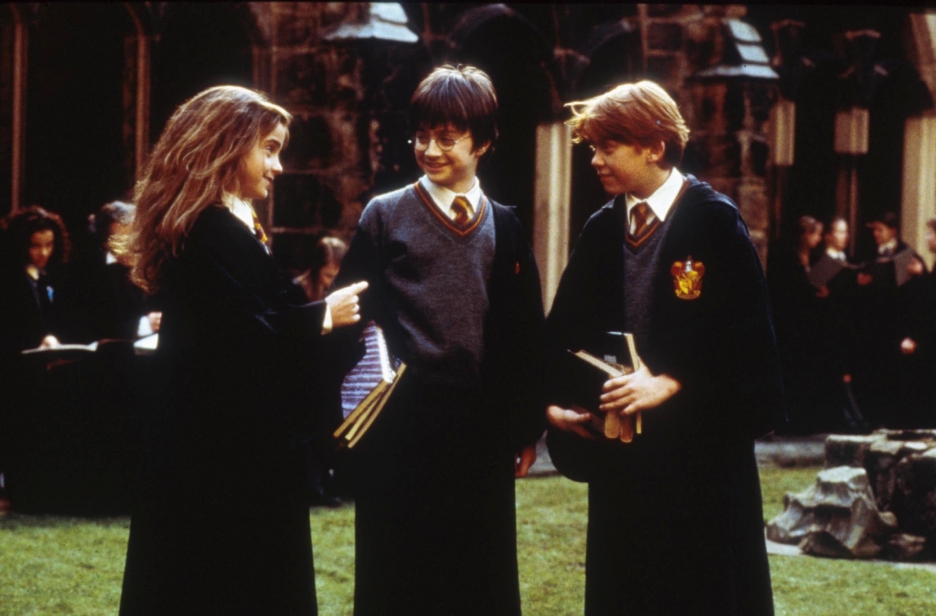 Harry makes friends with Ron and Hermoine at school, who are also in Gryffindor.
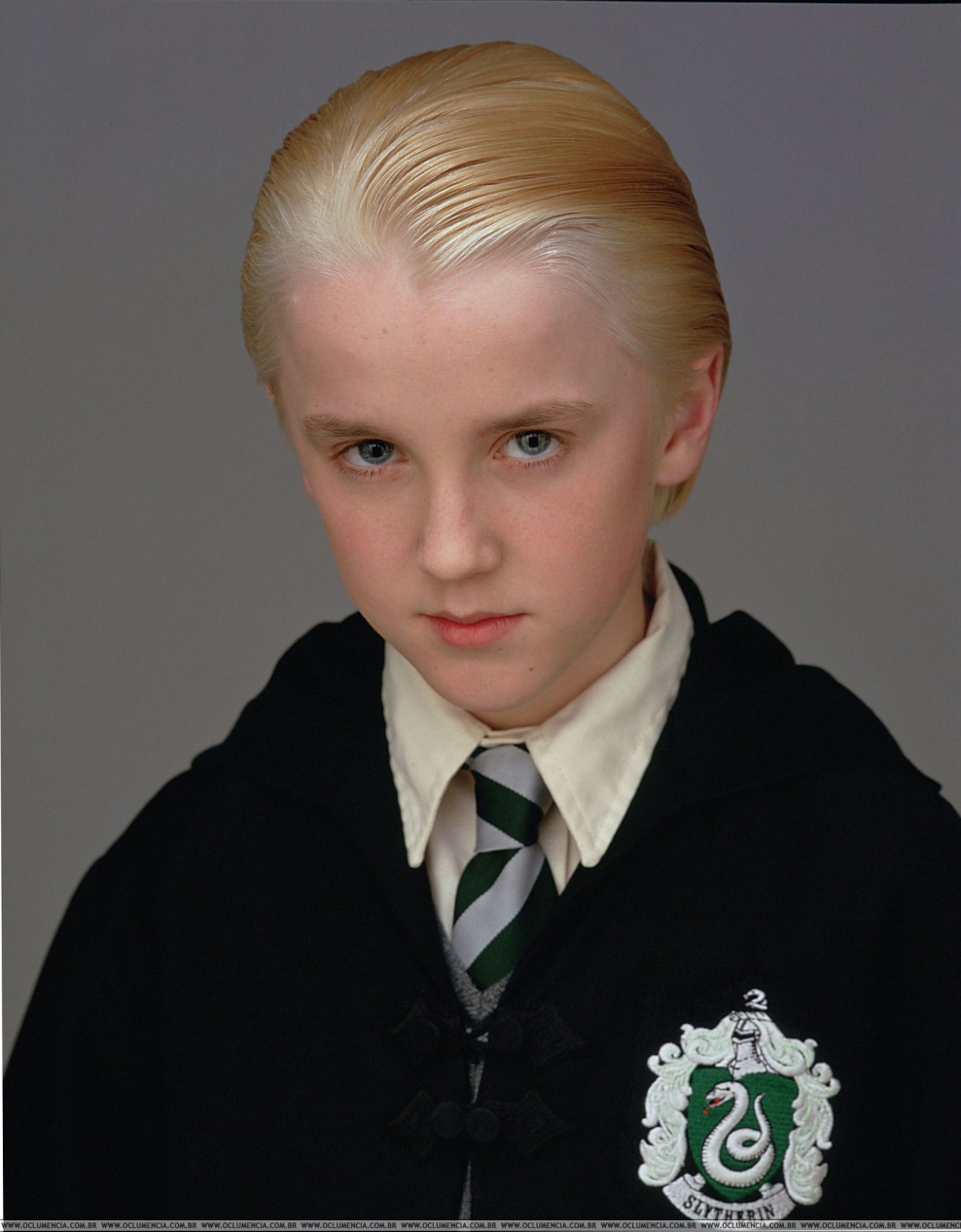 Harry does not get along with Malfoy because Malfoy is in Slytherin.
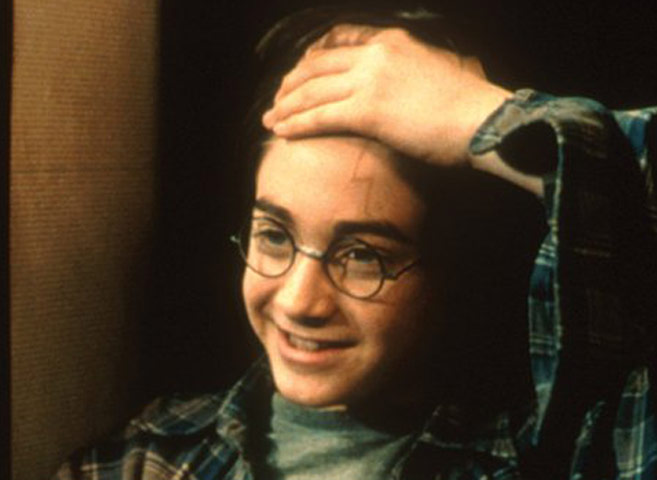 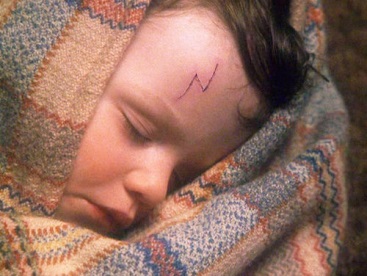 Harry has a unique scar on his head that burns sometimes. He has had this scar since he was a baby.
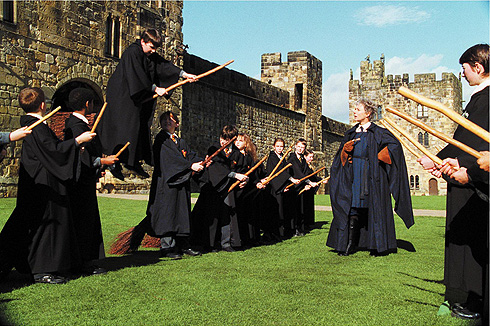 At school Harry learns about potions, spells, and how to fly.
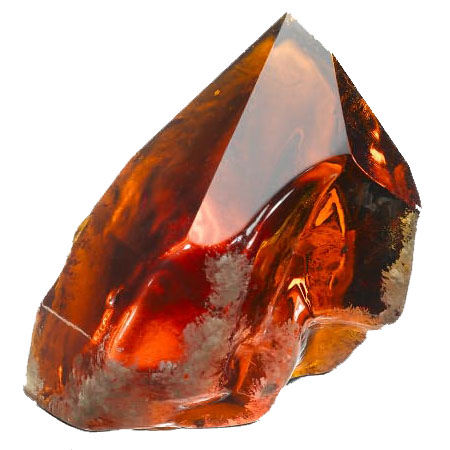 Harry learns that someone evil is trying to steal the sorcerer’s stone.
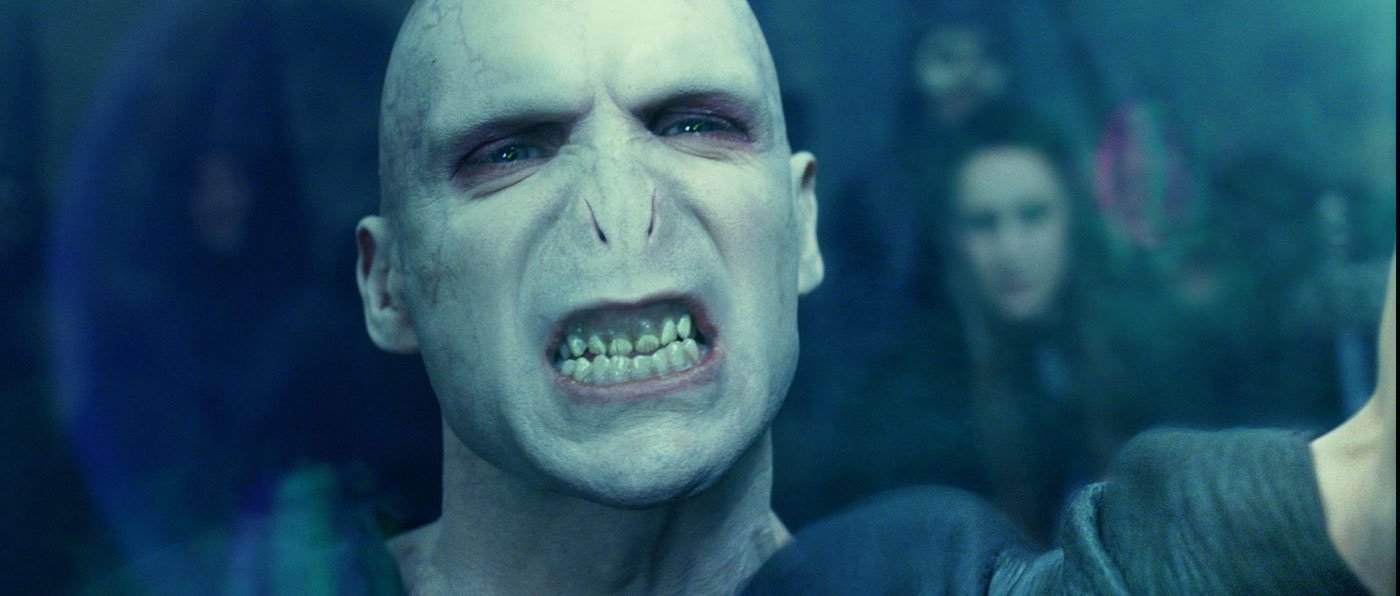 That evil person is named Voldemort. He is so evil people do not even speak his name.
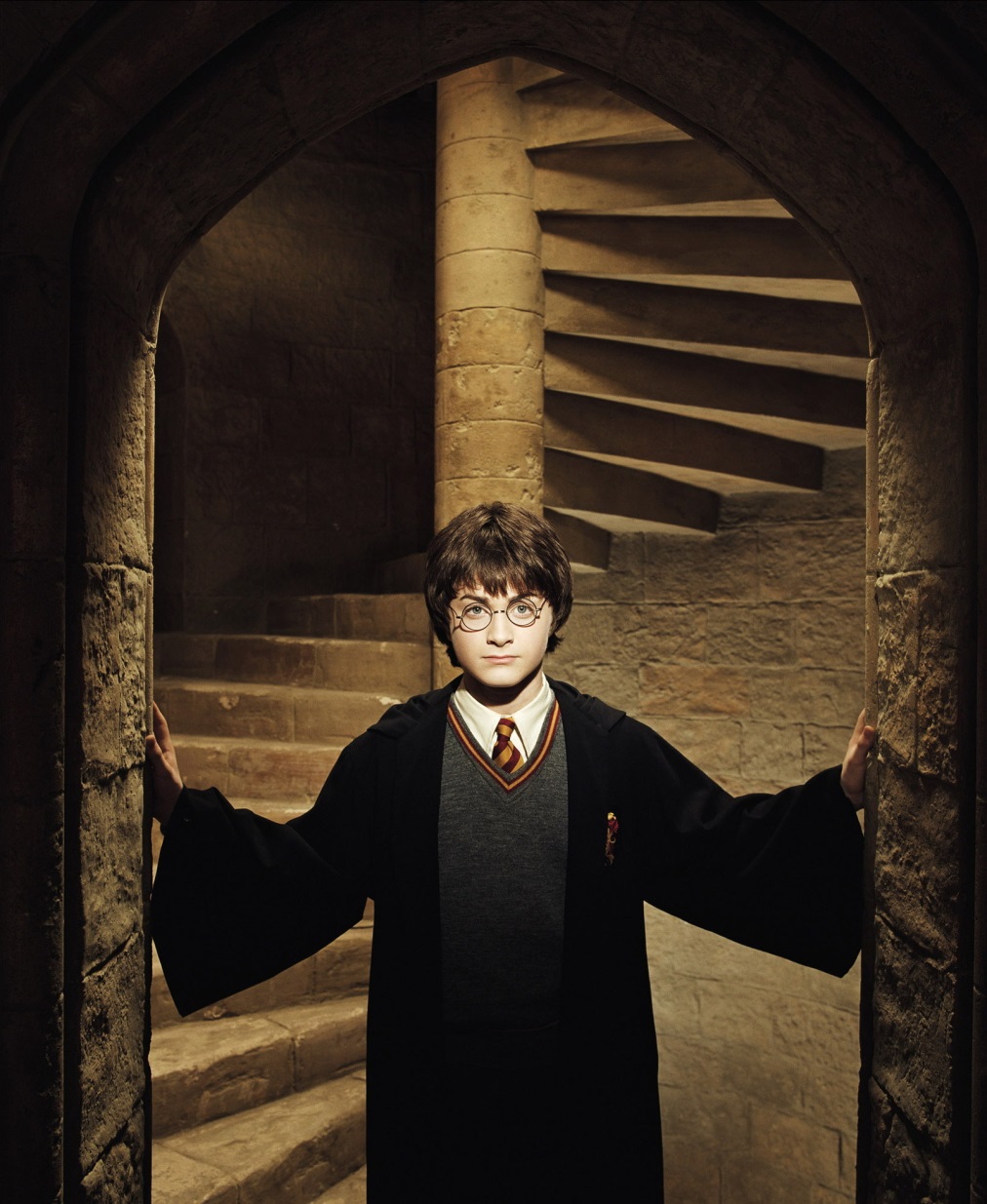 Harry decides he must find the stone before Voldemort does.
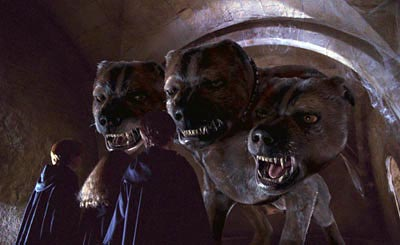 Harry and his friends get past the guard dog and perform many impressive acts as they get closer and closer to the stone.
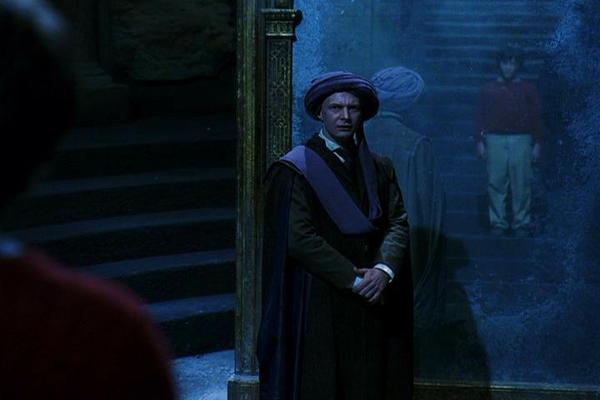 Harry meets one of his professors at the end of his journey to the dungeon.
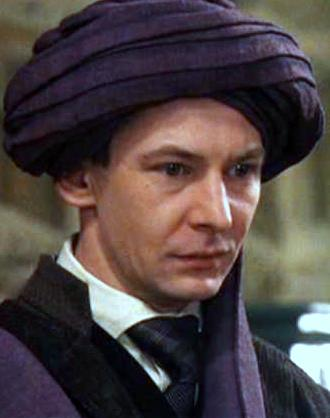 Harry’s professor is helping Voldemort find the sorcerer’s stone.
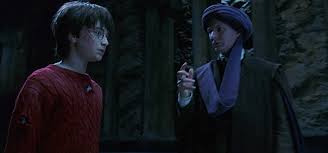 Harry is told to look into a mirror that shows him what he wants. He sees the stone in his pocket and when he touches his pocket the stone is actually there.
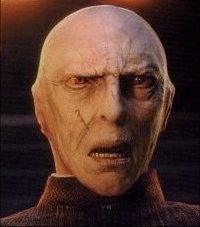 The professor takes off his hat and reveals Voldemort on the back of his head. At the sight of Voldemort, Harry’s scar starts to burn.
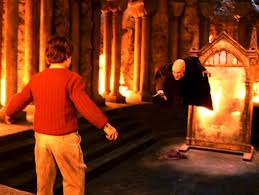 Voldemort tries to attack harry in the professors body.
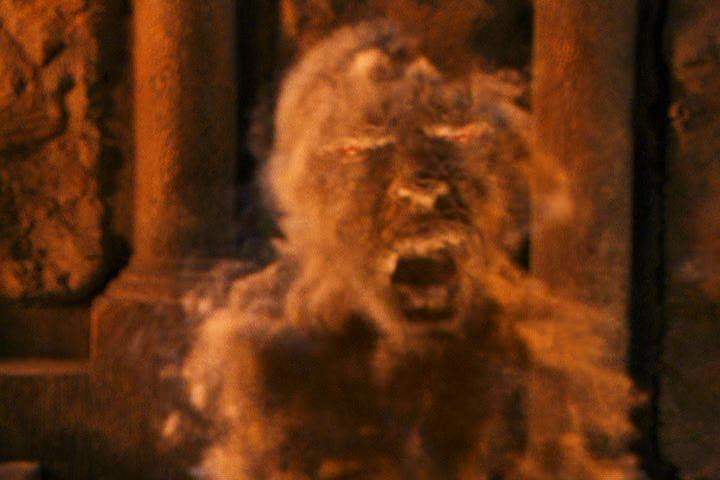 Harry’s skin burns the professor and the injured soul of Voldemort escapes.
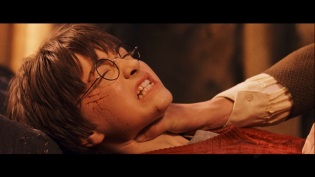 Harry passes out and is later found by his friends.
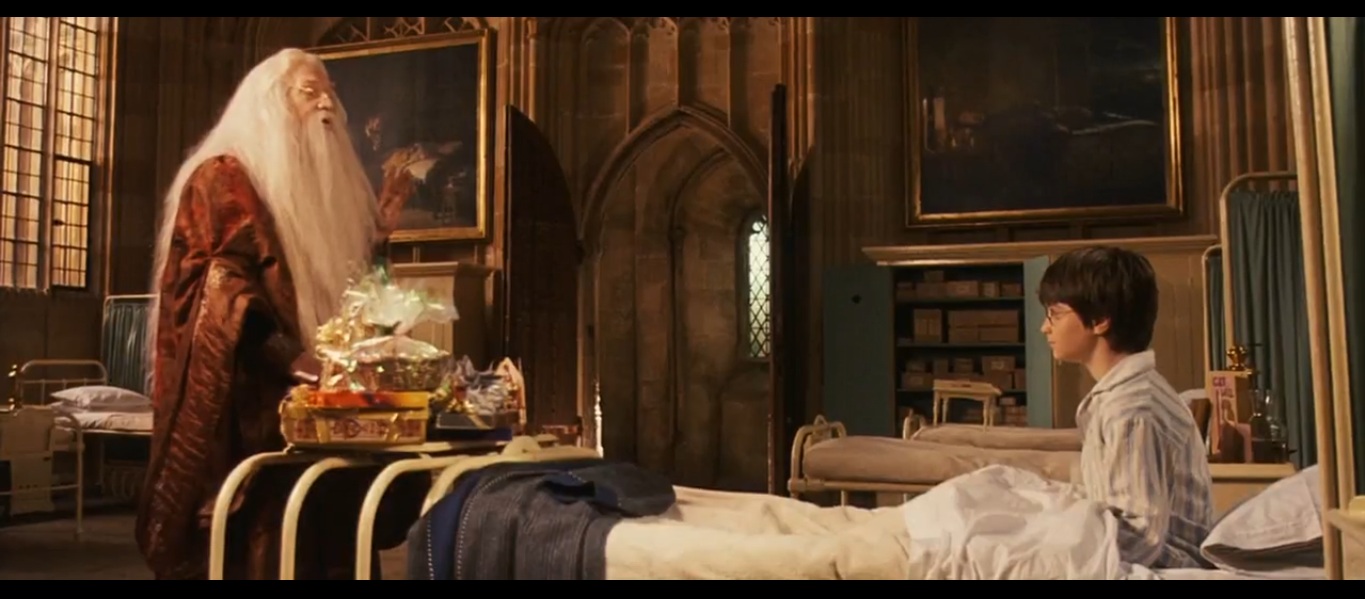 Harry wakes up in the hospital and the head of the school, Dumbledore, tells Harry that the stone has been destroyed.
The End!
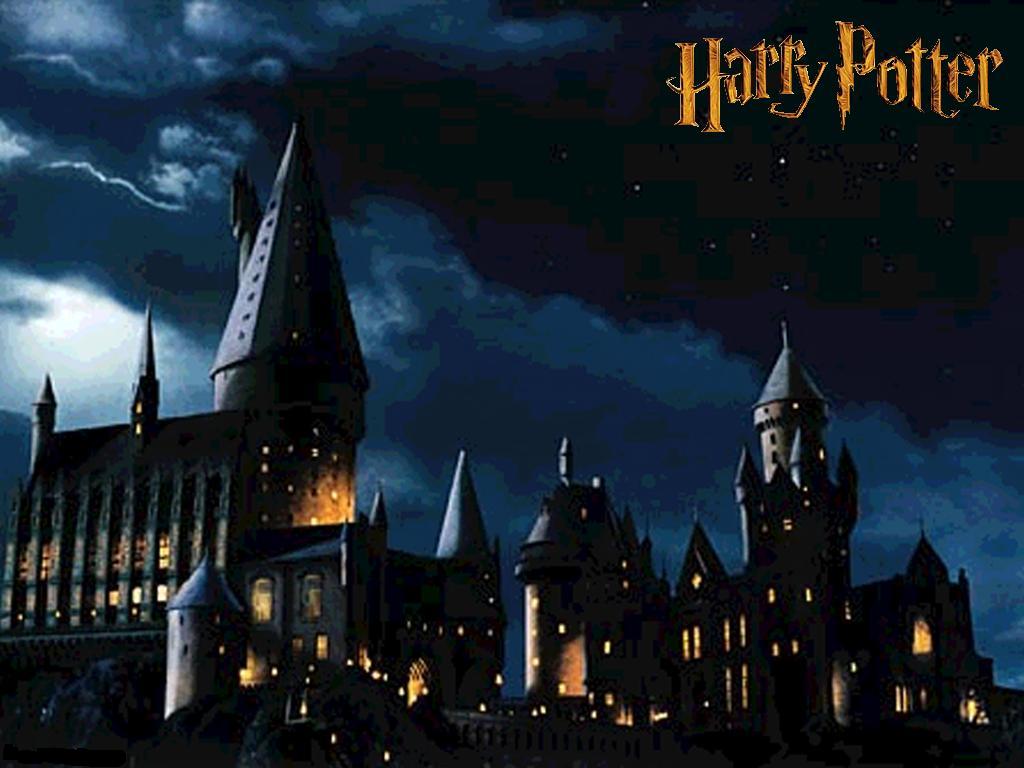